H. AYUNTAMIENTO CONSTITUCIONAL DE EL SALTO
DIRECCION DE EDUCACIÓN  




INFORME MENSUAL DE ACTIVIDADES FEBRERO2023
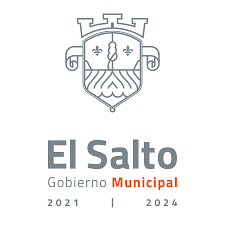 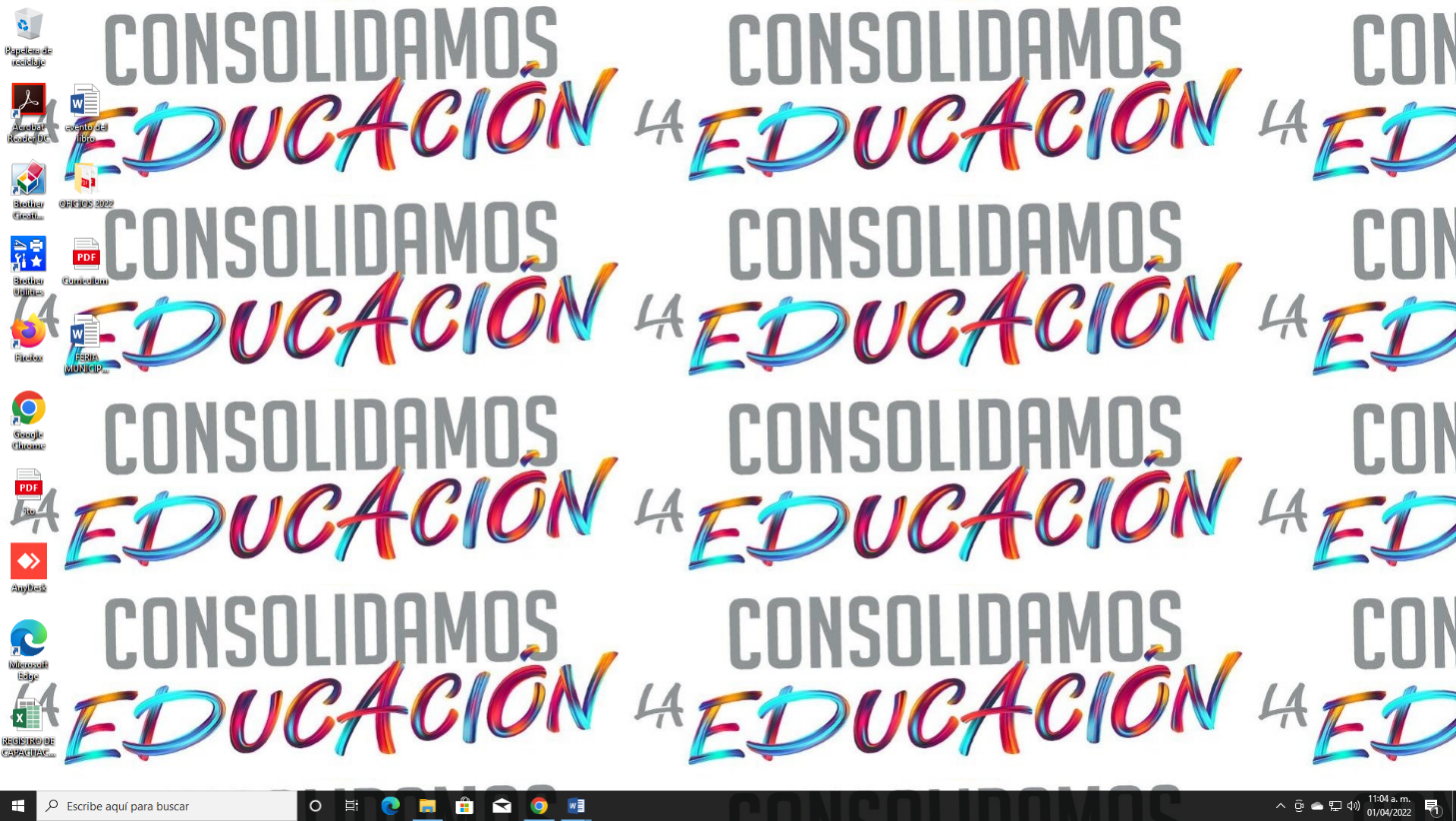 Conmemoraciones Cívicas celebradas en el Municipio
Se Conmemoró el día 3 de febrero, el Aniversario 106 de la Carta Magna promulgada el 5 de febrero de 1917. Solemnes honores a la Bandera para conmemorar esta fecha con presencia de planteles educativos de la Delegación Pintitas. Escuelas participantes: Secundaria General #81 J Jesús González Gallo (participaron alumnos), Primaria David Gallo Lozano (participaron  alumnos), Primaria Lázaro Cárdenas del Rio (participaron), Instituto Luis Garibay (participaron) y Colegio Panamericano (participaron). Con la participación de 205 alumnos.
En el marco del día de la Bandera se realizo el día 23 de febrero un Concurso Municipal de Escoltas Escolares de Nivel Primaria y Secundaria, en el que participaron 20 planteles: Urbana 1176 sor Juana Inés de la Cruz, Secundaria Técnica 92, Primaria Federal Mártires del Rio Blanco, Secundaria General 81 J. Jesús González Gallo, Urbana 1135 Enrique González Martínez, Secundaria Técnica 173 Marcelino Dávalos Vázquez, Urbana 1216 Juan José de los Reyes Martínez, Secundaria General 116 Manuel Gómez Morín, Secundaria General Mixta Foránea 10, Primaria Federal Manuel M. Diéguez, Secundaria General 102 Niños Héroes, Urbana 1157 Irene Robledo García, Secundaria Técnica 146 Francisco I. Madero, Primaria Federal Emiliano Zapata, Secundaria General 12 Lázaro Cárdenas del Rio, Secundaria General 130 Fray Servando Teresa de Mier, Primaria Federal José Clemente Orozco, Primaria Federal Ignacio Zaragoza, Primaria Federal Miguel Hidalgo y Costilla. Con la participación de 230 alumnos.
Se llevo a cabo el día 27 de febrero la Ceremonia de Aniversario de la Bandera Nacional Mexicana, en la cual se homenajeo con Honores a la Bandera honrando a los símbolos patrios. Con la participación de 500 alumnos.
Actividad Lúdica Pedagógica
Taller “ Recrea Familia”
Se desarrolló el día 02 de febrero, sesión de RECREA FAMILIA en la Primaria “María Guadalupe Ortiz Uribe”, con la presencia de 23 padres de familia donde se abordaron temas de Prevención de adicciones, Tecnología, ¿amiga o enemiga?, ¿Cómo hablo de sexualidad con mis hijos? Matrimonio infantil y Desaparición forzada de personas. 
Se desarrolló el día 16 de febrero, sesión de RECREA FAMILIA en la Primaria “Enrique González Martínez”, con la presencia de 34 padres de familia.
Eventos de Promoción Educativa
Se llevo a cabo el fin del primer semestre de la Maestría en “Educacion con Intervención en la Practica Educativa” de MEIPE, Sede El Salto. Reiniciando clases el próximo mes de marzo.
Colaboración con otras Dependencias
Se llevo a cabo el día 10 de febrero, la Feria Vocacional Municipal para los jóvenes que están por egresar de las preparatorias de El Salto (CECYTEJ EL CASTILLO, LA HIGUERA, CONALEP JUANACATLAN, PREPA REGIONAL EL SALTO). Se contó con la presencia de Universidades Públicas y Privadas, así como escuelas de Inglés, Computación para ofertar oportunidades a 350 estudiantes aproximadamente.
Febrero se Gestiono el apoyo de envió de Pipas a diferentes Planteles de nivel Preescolar, Primaria y Secundaria.
                     Preescolar                                                                     Secundaria
      Melchor Ocampo (La Azucena)                                            Secundaria Técnica 98 ( La Higuera)            
                                                                                                      Secundaria General 92 ( Parques del Castillo)
                     Primaria
     Rene Nucamendi (Cabecera) 6 pipas
     Reino de Holanda ( Santa Rosa…Pintas) 
     Emiliano Zapata ( Castillo) 10 pipas
     Primaria 22 de Diciembre (Fraccionamiento Las Lilas) 2 pipas
En el mes de Febrero se Gestionaron diversos tipos de apoyo  a diferentes Planteles de nivel Preescolar, Primaria y Secundaria.

      Preescolar                                                                
Helen Keller (Parques y Jardines y Solicitud de Cableado) Colonia Potrero Nuevo.
Primaria
Primaria Federal Independencia ( Recolección de basura y Retiro de avispas) Infonavit la Mesa.
Primaria Juan José de lo Reyes El Pípila (Recolección de basura)La Azucena.
Primaria María Montessori (Recolección de basura) Cima Serena.
Primaria Emiliana Zapata (Recolección de basura) Villas de Guadalupe.
Primaria Enrique González Martínez (Retiro de BASURA) Felipe Ángeles.
Secundarias 
Secundaria General 102 (Recolección de basura) Santa Rosa- Las Pintas.

Secundaria General 92 (Recolección de basura) San José del Castillo.
 
Secundaria General 146 (Poda de maleza) Lomas del Verde.
Gestiones
Se realizó el día 1 de febrero la entrega de mobiliario en la Primaria “Valentín Gómez Farías” colonia Baja California, otorgando (50 mesas y 100 sillas) así como 8 cubetas de pintura y 8 cubetas de impermeabilizante mediante las gestiones con la SEJ, la recolección de estos insumos se hizo en la nueva bodega SEJ ubicada en AV. Inglaterra.
Entrega de Insumos
Se llevo a cabo el día 17 de febrero la Segunda sesión del Consejo Municipal de Participación Social en la Educación. Con la presencia de 14 consejeros de los 20 que conforman el consejo. Se trataron temas de servicios municipales en planteles escolares, RECREA FAMILIA Y RECREA UTILES ESCOLARES. Así como la siguiente sede para la tercera sesión del CMPSE.
Apoyar a los Ciudadanos para que continúen con sus estudios
Se cuenta con el apoyo del COBAEJ, ubicado en la Delegación Pintitas, donde jóvenes y adultos mayores pueden continuar sus estudios.
Se cuenta con el apoyo de INNEJAL, ubicado en Cabecera Municipal, donde se a derivado a mas de 6 personas.
Implementar Proyectos de Intervención que aumenten el nivel Educativo de los ciudadanos del Municipio
Se cuenta con el apoyo de Transporte Escolar, donde jóvenes del CUT Tonalá y  Zapotlanejo adquieren dicha ayuda; beneficiando  un total de 90 estudiantes, con un horario de 6:00 de la mañana a 8:00 de la noche de lunes a viernes.
Otras Actividades
El día 28 de febrero se llevo a cabo en el Jardín de Niños Humberto Cárdenas Trigo, en el fraccionamiento Parques del Triunfo; la entrega del reconocimiento a la maestra María de los Ángeles Suarez, quien después de 28 años de servicio se despide dejando una huella importante.
Anexos
Dirección de Educación Municipal
Casa de la Cultura, Narciso Mendoza #18, Col. Centro, El Salto

(33) 32 84 14 40 Ext. 314
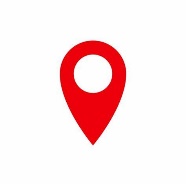 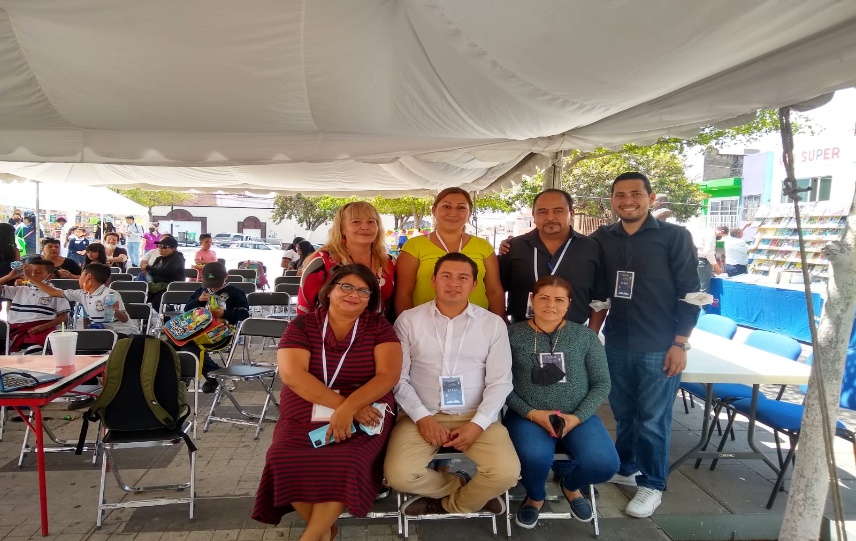 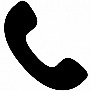 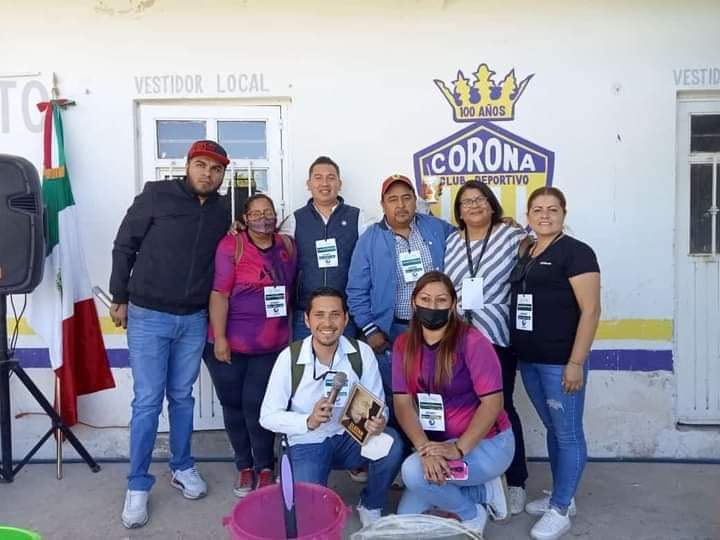